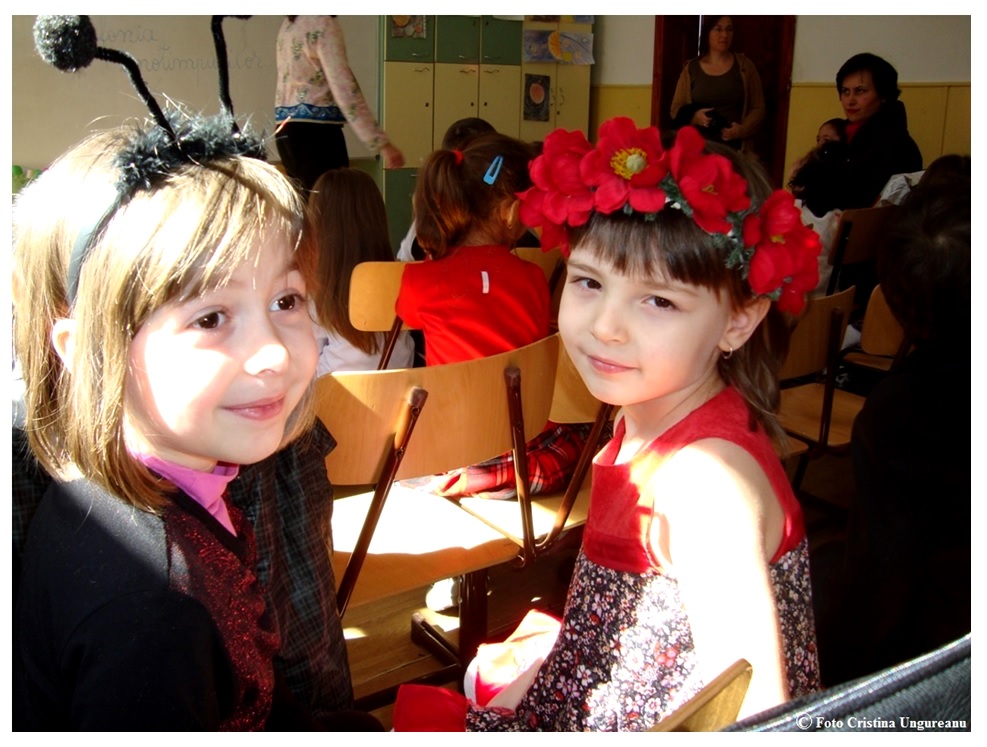 Activităţi “Şcoala Altfel”~ 2015 ~
Material realizat de 
profesor Cristina Ungureanu
Grădiniţa cu Program Prelungit “Sfânta Marina 
Câmpulung-Muscel
“COPACUL   PRIETENIEI”
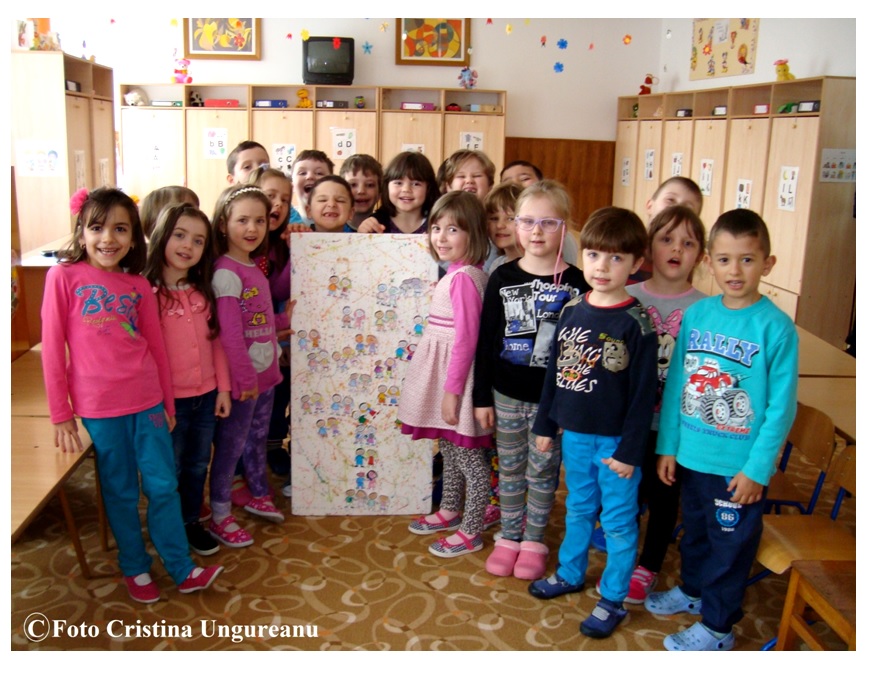 “MICI  ACTORI  ÎN  LUMEA  BASMULUI”
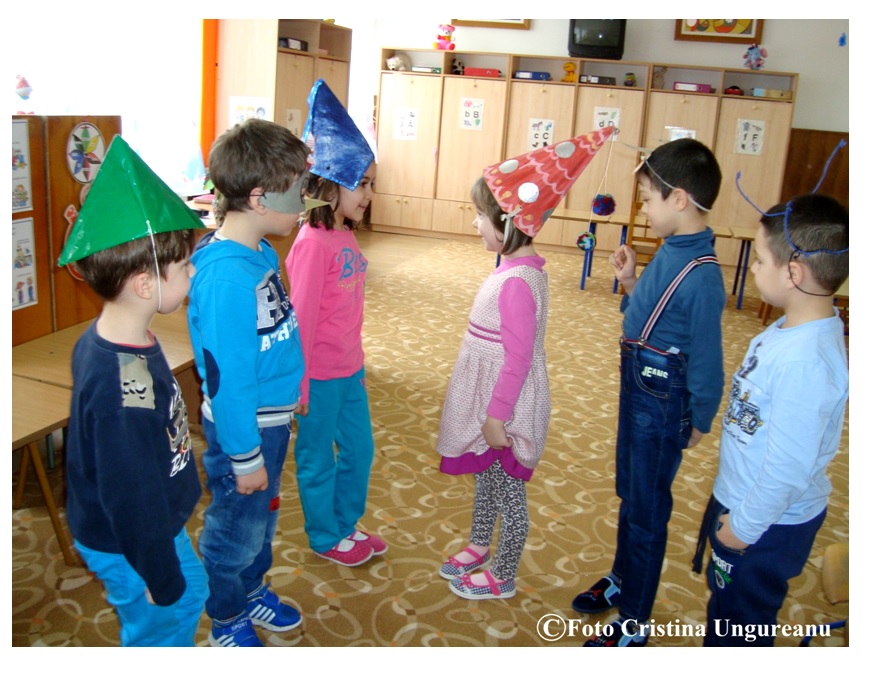 DUPĂ  RECITĂRI,  LA  CONCURSUL  LOCAL  ,,SIMFONIA   ANOTIMPURILOR”
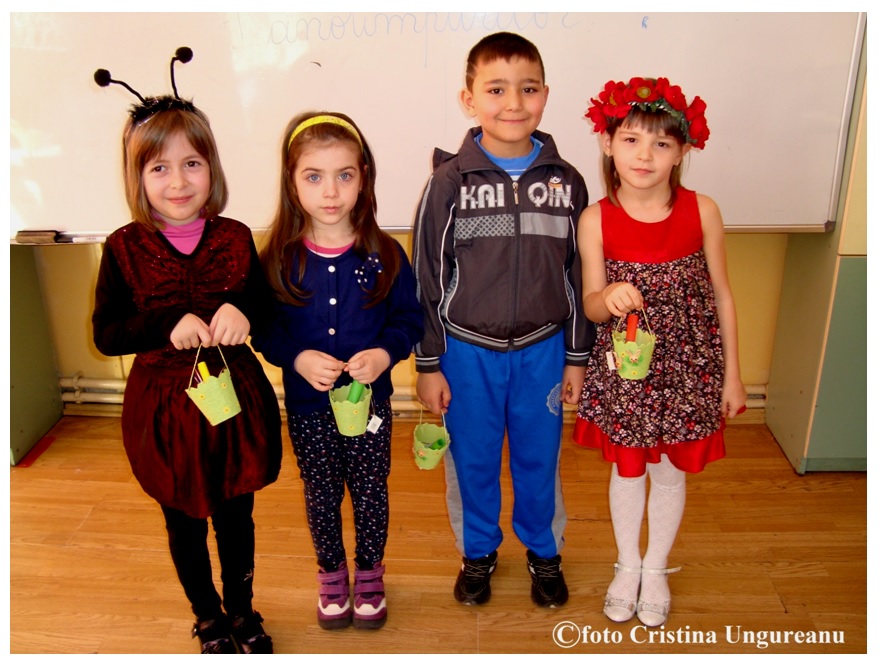 “NE PREGĂTIM SĂ REALIZĂM COLAJE LA CONCURSUL  LOCAL ,,SIMFONIA  ANOTIMPURILOR”
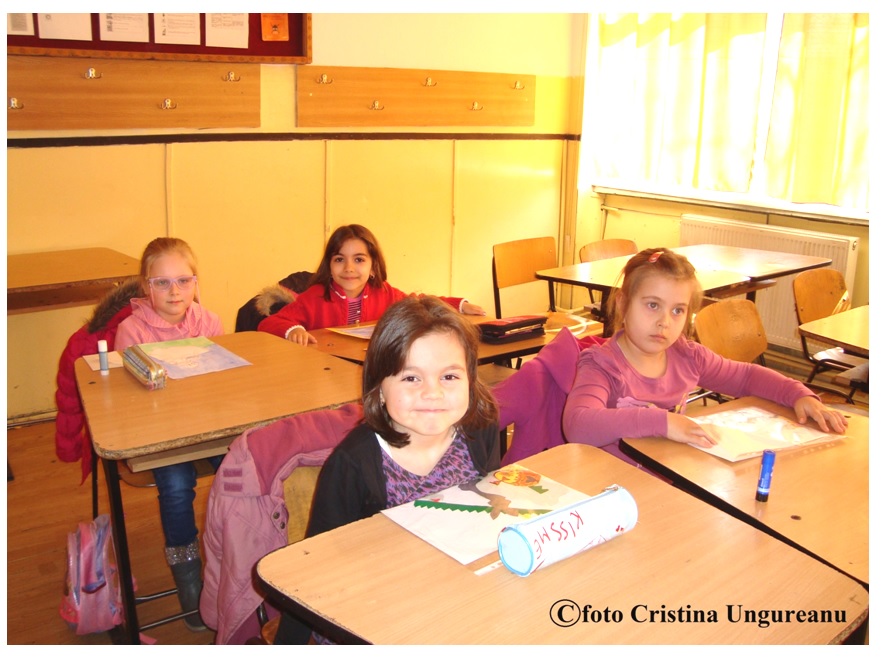 “MAI  PUTERNIC,  MAI  SĂNĂTOS “ - VIZITĂ LA CABINETUL STOMATOLOGIC
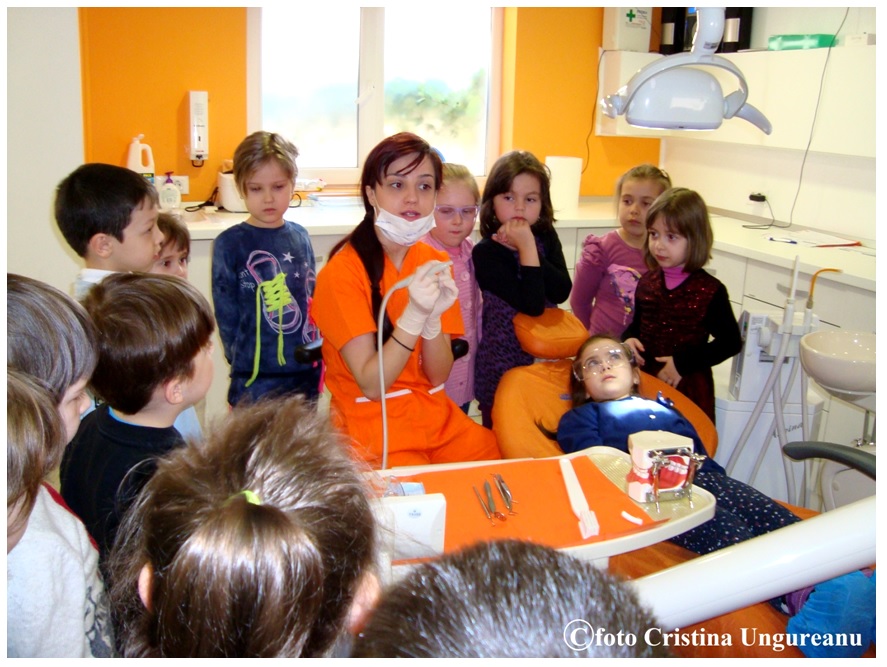 “CEI MICI AU PRIETENI MARI” - VIZITĂ LA MUZEUL MUNICIPAL DE ŞTIINŢE ALE NATURII
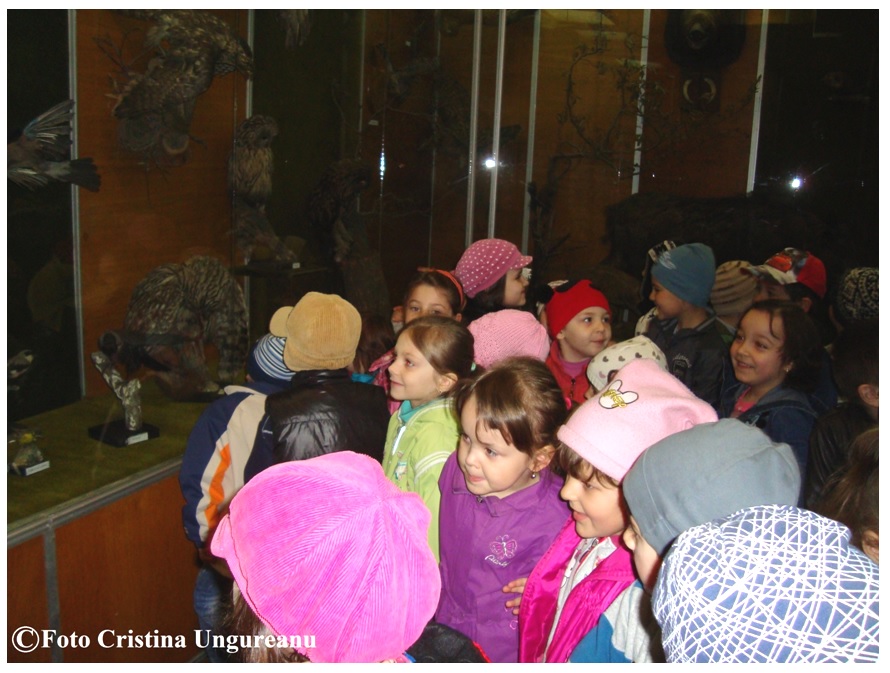 “SURPRIZE DE IEPURAŞ - COLORĂM MANDALE PENTRU CEI DIN GRUPA MICĂ”
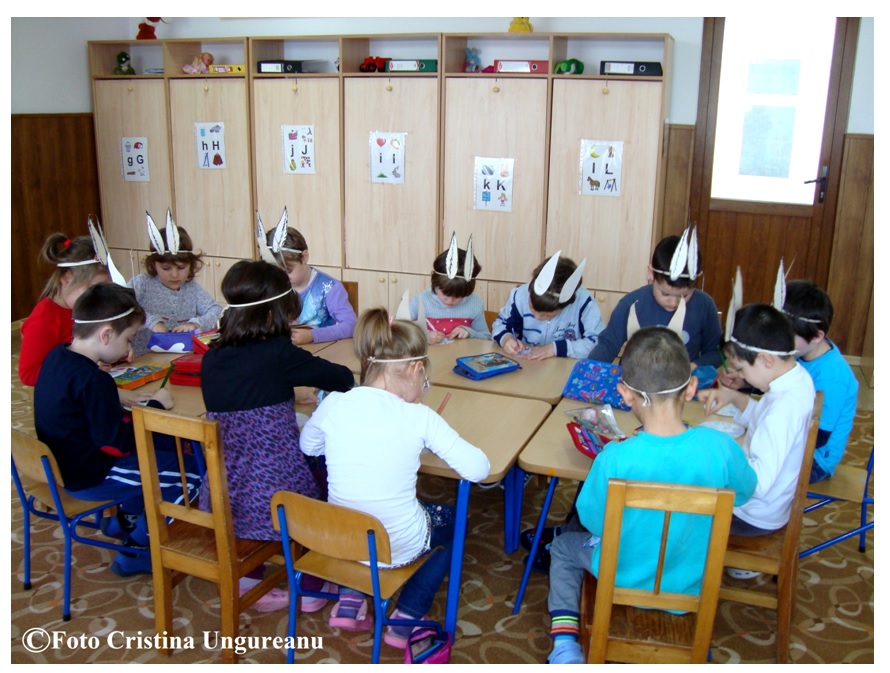